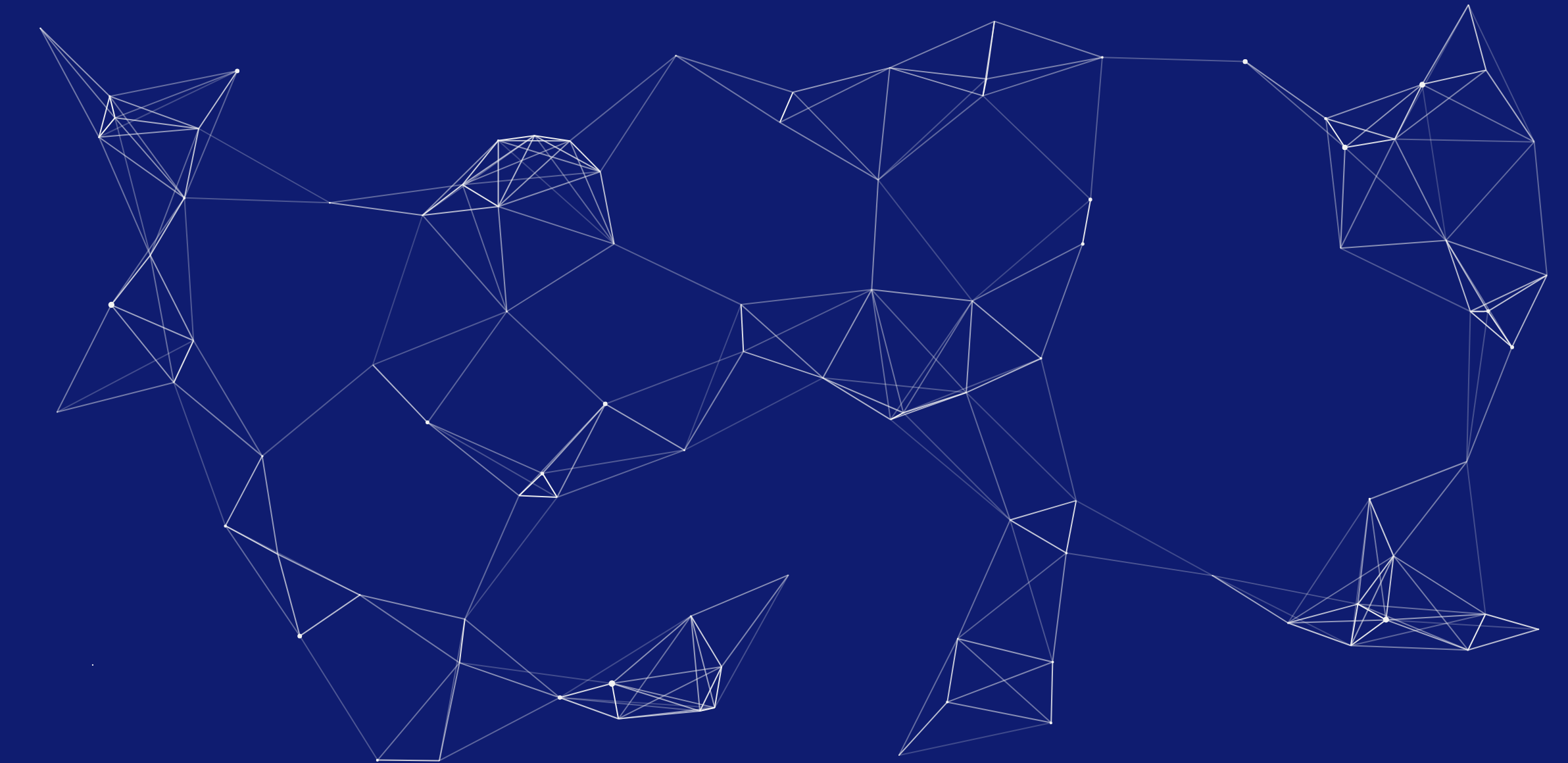 ChinaVis 2018
第五届中国可视化与可视分析大会
中国 上海     7月26-7月28日
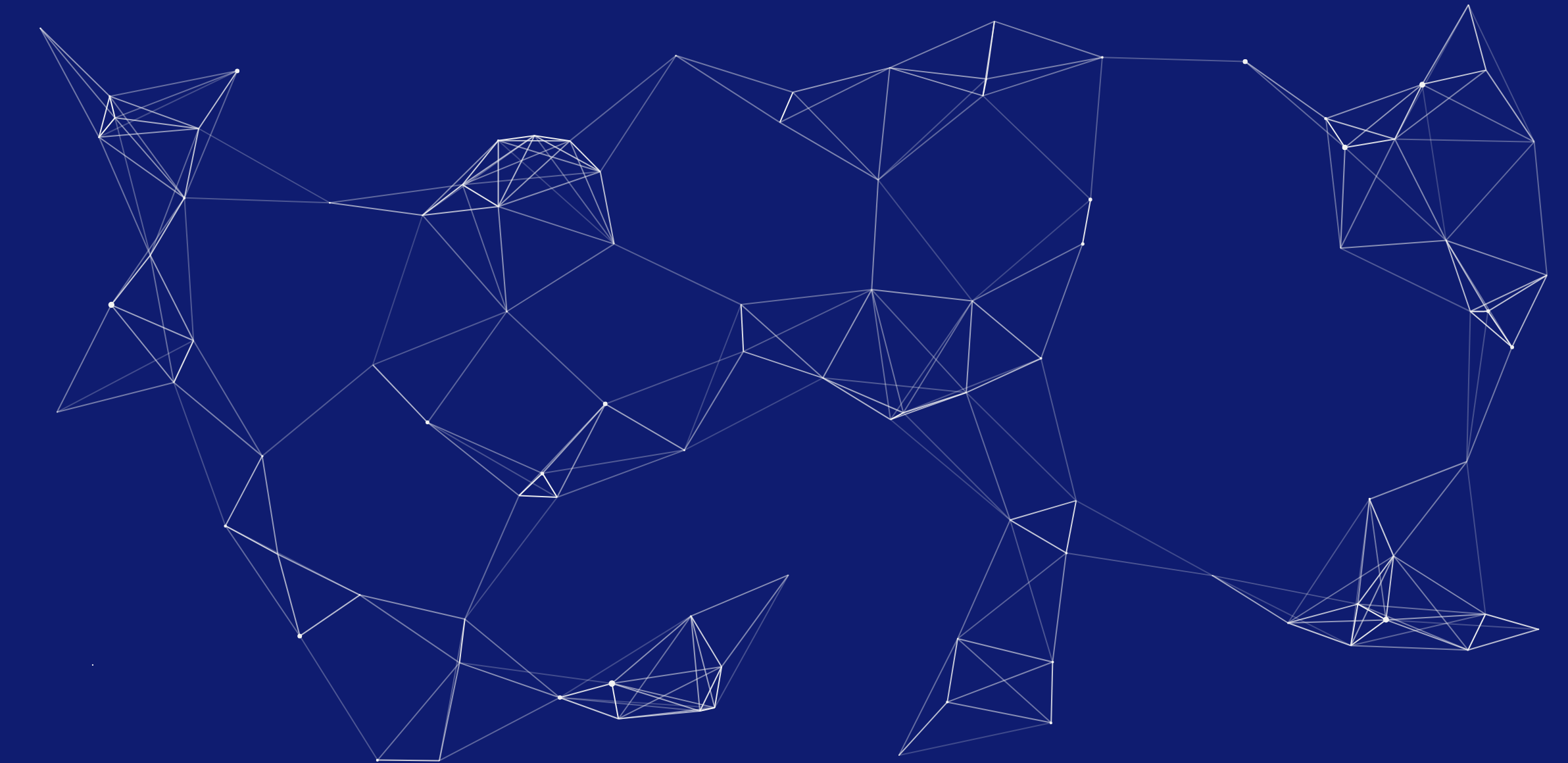 ChinaVis 2018
July 26-28  Shanghai, China
在此输入演讲题目题目题目题目
演讲者     演讲者单位
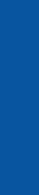